Centralized Monte-Carlo productions
"MPD Collaboration Meeting " 
 29.10.2020
Dubna
Moshkin Andrey*, Rogachevsky Oleg, Pelevanyuk Igor
for MPD collaboration
(*) amoshkin@jinr.ru
https://mpdforum.jinr.ru/c/MCProd
Available resources
Available resources(1)
NICA offline cluster 250 cores(limit for users)
GOVORUN 184-470 cores
Tier1 445 cores
Tier2 485 cores
Clouds 70 cores
UNAM 100 cores
Up to 2 000 000 reconstructed events per day in the last production.
Dirac as the centralized data storage service
DIRAC File Catalog(DFC) is maintaining a single global logical name space

A user sees it as a single catalogwith additional features

DataManager is a single client interface for logical data operations



Upload file(example):
dirac-dms-add-file /mpd/vo/model/DQGSM/data.root ./data.root EOS-MPD
Download file(example):
dirac-dms-get-file /mpd/vo/model/DQGSM/data.root
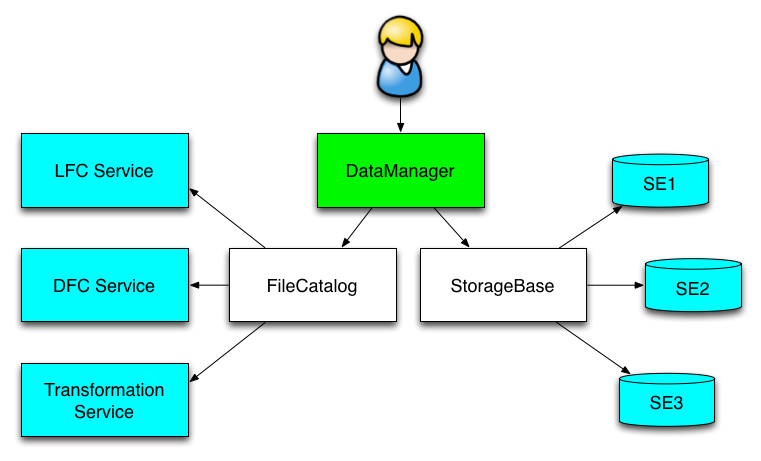 Meta Data
DFC also may host Metadata 
User defined metadata
The same hierarchy formetadata as for the logical name space
Metadata associatedwith files and directories
Allow for efficient searches
Efficient Storage Usagereports



find /mpd/model LastAccess < 01-10-2020 coll=AuAu PWG=pwg3 ECM=11.5 mplabel=10 Name=*.mcDst.root
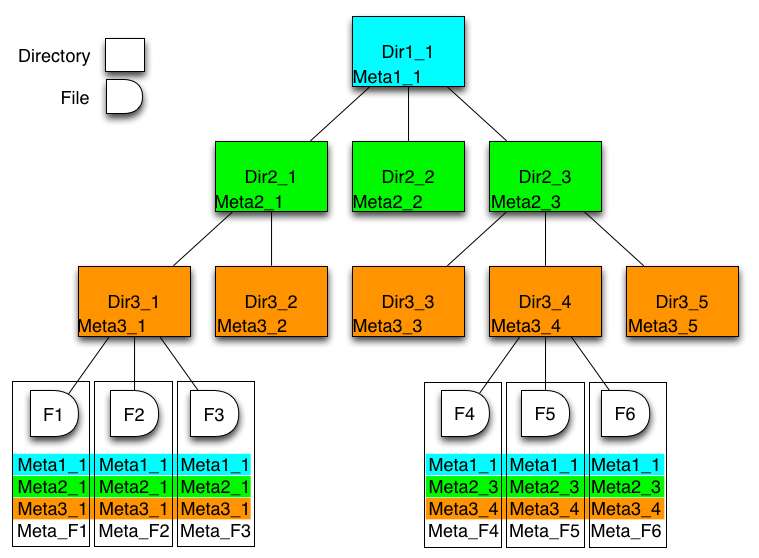 Dirac file catalog
DIRAC standard job workflow
1. Initial configuration
2. Input data download
3. Processing
4. Output data upload
5.Finalization
Task example
#!/bin/sh
./dirac-set-app-status “Ini"
export XrdSecGSISRVNAMES=eos.jinr.ru
dirac-dms-get-file /mpd.nica.jinr/vo/mpd/sim/inputfiles_BiBi-9GeV-mp07-20-pwg3/runMC.C
dirac-dms-get-file /mpd.nica.jinr/vo/mpd/sim/inputfiles/dirac-set-app-status
chmod +x dirac-set-app-status
dirac-dms-get-file /mpd.nica.jinr/vo/mpd/sim/inputfiles_BiBi-9GeV-mp07-20-pwg3/reco.C
dirac-dms-get-file /mpd.nica.jinr/vo/mpd/sim/inputfiles_BiBi-9GeV-mp07-20-pwg3/BiBi_ecm9GeV_EoS_Hg_0-14fm_1000ev_9849.mcDst.root
./dirac-set-app-status "Processing-Step1“
. /cvmfs/nica.jinr.ru/sl6/mpdroot/dev/mpdroot_config.sh
root -l -q -b runMC.C\(\"BiBi_ecm9GeV_EoS_Hg_0-14fm_1000ev_9849.mcDst.root\",\"urqmd-BiBi-09.0GeV-0-14fm-eos0-250-9849-0.dst.root\",0,250,kFALSE,0\)
./dirac-set-app-status "Processing-Step2"
root -l -q -b reco.C\(\"urqmd-BiBi-09.0GeV-0-14fm-eos0-250-9849-0.dst.root\",\"urqmd-BiBi-09.0GeV-0-14fm-eos0-250-9849-0.reco.root\",0,250,\"local\"\)
./dirac-set-app-status "OutputDataUpload"
dirac-dms-add-file -f /mpd.nica.jinr/vo/mpd/data/exp/dst-BiBi-09GeV-mp07-20-pwg3-250ev/BiBi/09.0GeV-0-14fm/UrQMD/BiBi-09GeV-mp07-20-pwg3-250ev-4/urqmd-BiBi-09.0GeV-0-14fm-eos0-250-9849-0.reco.root urqmd-BiBi-09.0GeV-0-14fm-eos0-250-9849-0.reco.root JINR-EOS-MPD
./dirac-set-app-status "Finalization"
rm -rf *.*
Run scripts
#!/usr/bin/env python
import sys
from DIRAC import exit as DIRACExit
from DIRAC.Core.Base import Script
Script.parseCommandLine(ignoreErrors=False)
from DIRAC.Interfaces.API.Job import Job
from DIRAC.Interfaces.API.Dirac import Dirac
SITE = 'DIRAC.GOVORUN.ru'
dirac = Dirac()
import os
directory = '.'
files = os.listdir(directory)
scripts = filter(lambda x: x.endswith('.sh'), files)
for script in scripts:
J = Job()
    J.setExecutable(script, arguments="")
    J.setDestination(SITE)
J.setTag( ['high_ram'] )
result = dirac.submitJob(J)
DIRACExit(1)
Dirac job monitor
/cvmfs usage
git tag -a mp10 9fceb02 -m “Mass Production 10“
/cvmfs/nica.jinr.ru/sl6/mpdroot 
/cvmfs/nica.jinr.ru/centos/mpdroot



/cvmfs is not yet available on NIСA and UNAM clusters.
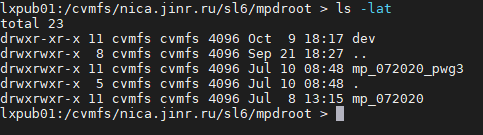 Mass production storages:
Main storage, integrated in Dirac File Catalog,  size 250 TB
/eos/eos.jinr.ru/nica/mpd/dirac/mpd.nica.jinr/vo/mpd/data/
LHEP mirror, will be integrated in Dirac File Catalog, size 150 TB
/eos/nica/mpd/sim/data/ 
Data produced not from Mass production requests
/zfs/store6.hydra.local/mpddata/data/ , size 85 TB
/eos/hybrilit.jinr.ru/nica/ , size 100 TB
dCache(LIT type robot), tested
WebUI: http://mpdroot.jinr.ru -> SOFTWARE -> DataBases -> MPD DataBase
Mass production DataBase(1)
Mass production DataBase(2)
Mass production DataBase(3)
MPD mass production 2020 summary :
Conclusion
10 mass productions request were done.
610M events generated + 40M taken from P. Batyuk.
130M events reconstructed
~132TB data written to EOS disks(all registered in DIRAC FileCatalog)
UNAM Cluster: 1000 jobs completed as experiment. Network is week point.
Tapes over dCache tested. Mostly needed for RAW data from detector.
Using multiple clusters allows us to choose the optimal cluster structure.
18
Recommendations for using the NICA cluster
Do not use /weekly for long-term storage of files - quickly transfer them to EOS!
Do not copy file from /weekly to /eos, use /tmp or /toEos on ncx104, /weekly->/toEos->/eos more than 10 times faster then /weekly->/eos
Run Your jobs from /tmp, and use /tmp as data output for small file (size of /tmp ~220 GB) as data output for big files please use /weekly
Don’t forget clean working folders in /tmp and /weekly after using

http://mpdroot.jinr.ru/howto-work-with-nica-cluster/
Plans:
Make an application on the Dirac portal for launching productions by users.
A version of the web application based on the Dirac console client has been developed, but is not suitable for security reasons.
Thanks for:
Schinov B.
Dolbilov A.
Podgainy D. 
Zuev M.
Belyakov D.
Mitsyn V.
Balashov N.
Kutovsky N.
Luciano Diaz
Thanks for  attention
31